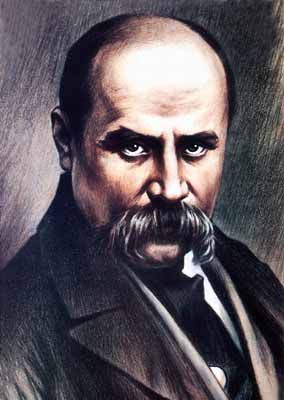 Тарас Григорович Шевченко
(1814 - 1861)
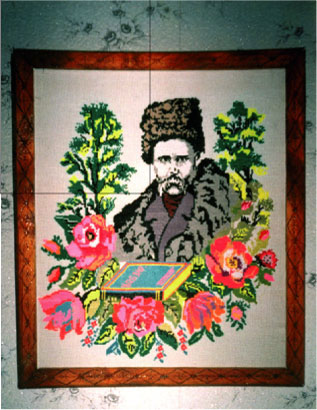 Тарас Григорович Шевченко прожив усього 47 років, із яких 24 роки був у кріпацтві, 10 років мучився у солдатській неволі на засланні і всього 13 років був вільною людиною.
13 років волі!
Тарас Григорович Шевченко народився 25 лютого (9 березня за н. ст.) 1814р. в с. Моринці Звенигородського повіту Київської губернії.
Його батьки були кріпаками.
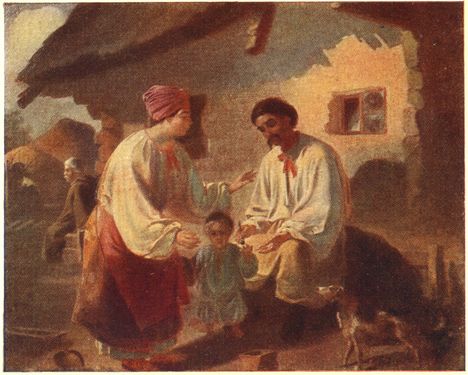 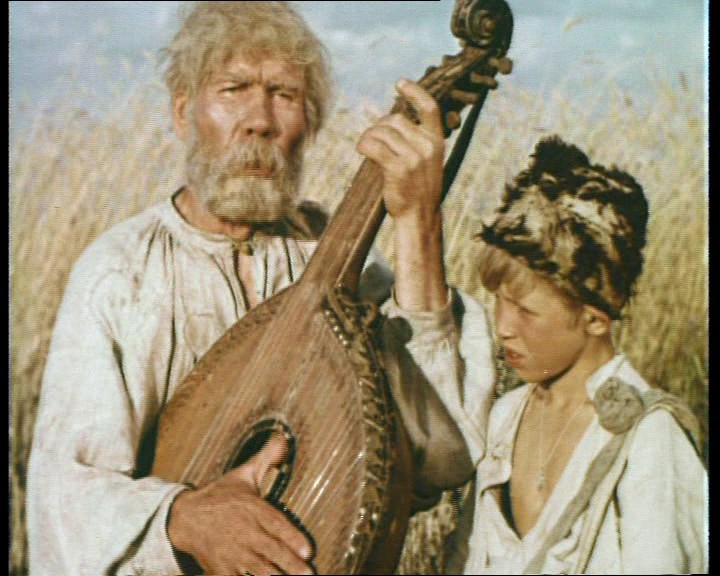 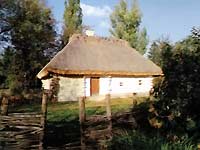 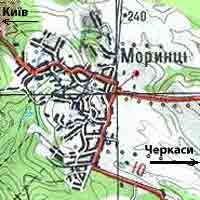 Хата, в якій народився Тарас Шевченко.
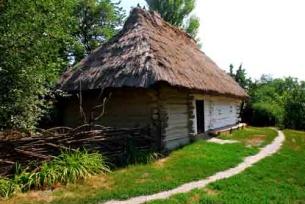 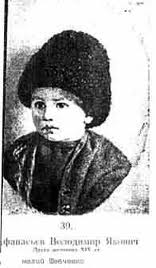 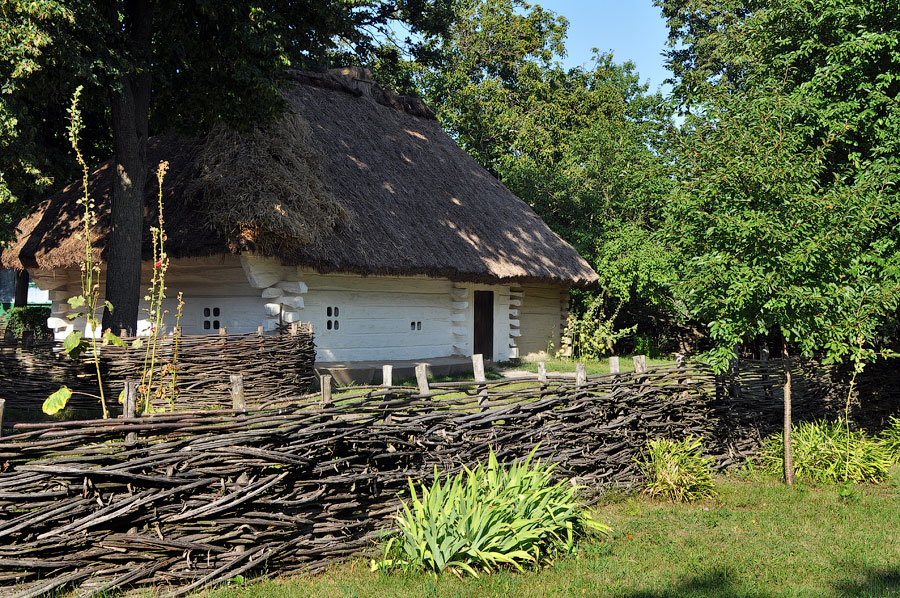 Копія Шевченкової хати.
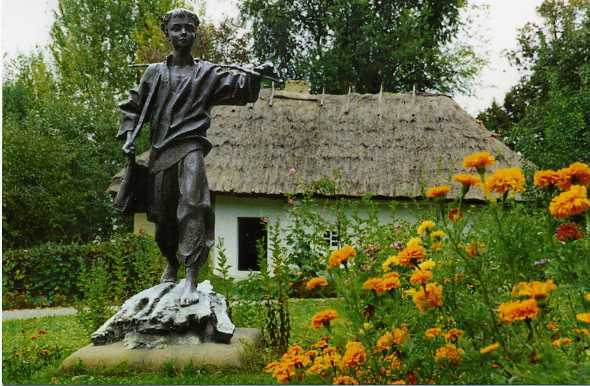 Село Шевченкове. Музей Тараса Шевченка.
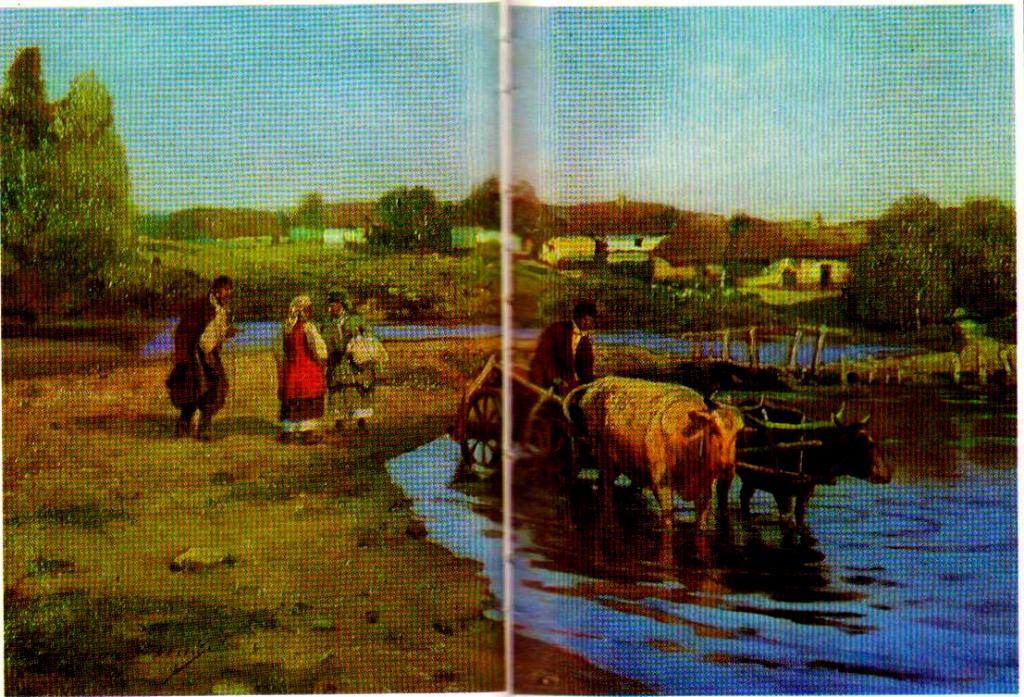 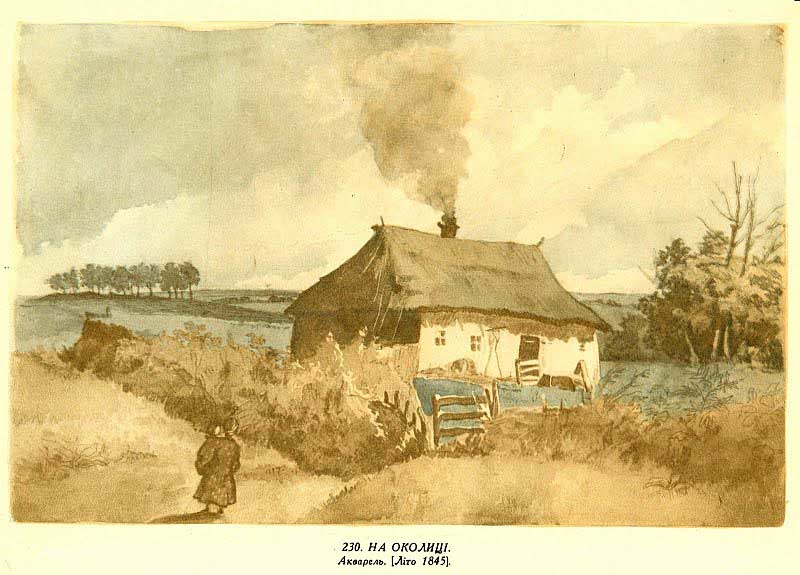 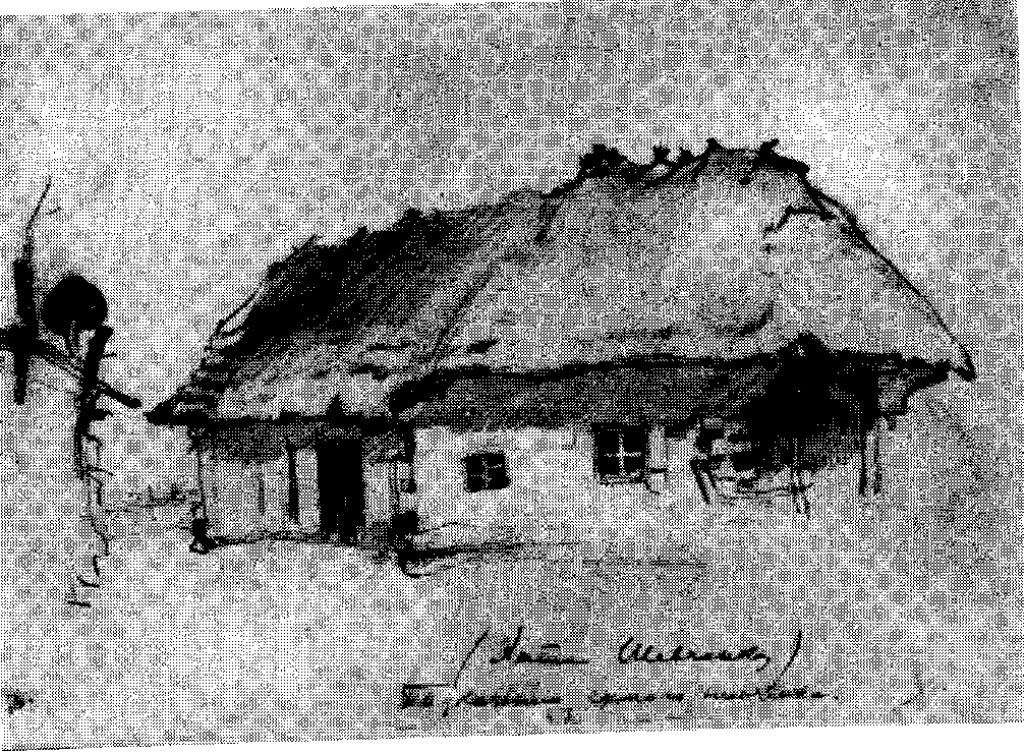 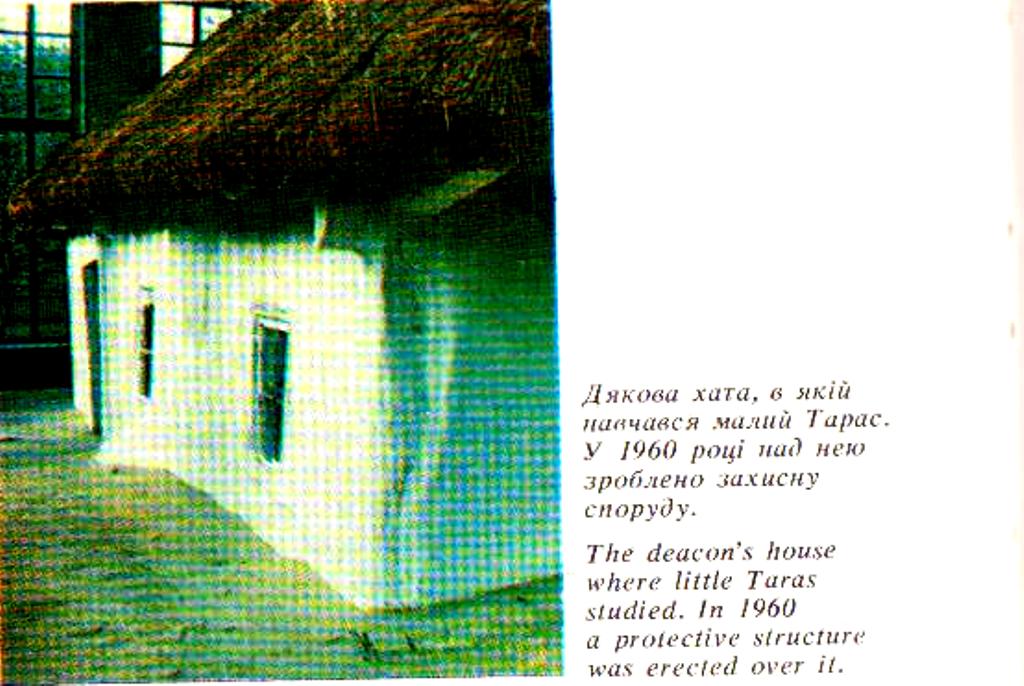 Дякова хата, в якій навчався малий Тарас.
У 1960 році над нею зроблено захисну споруду.
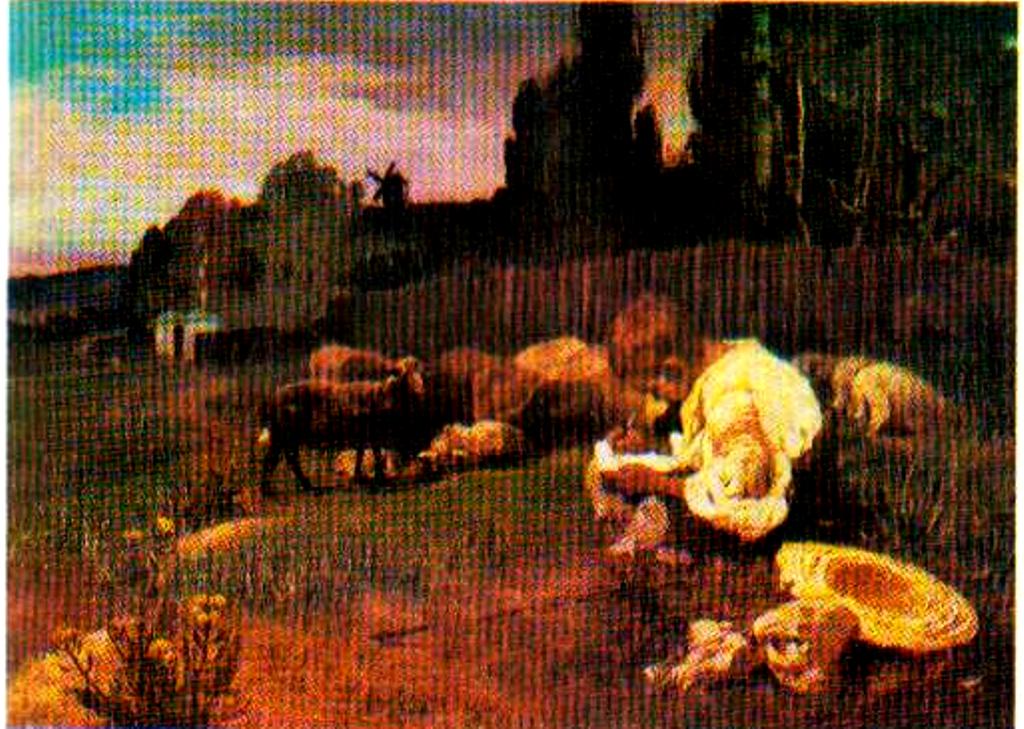 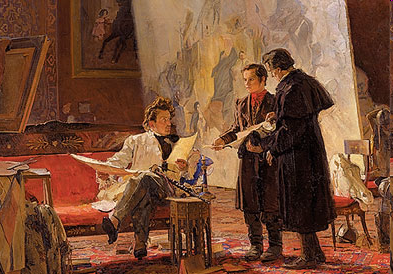 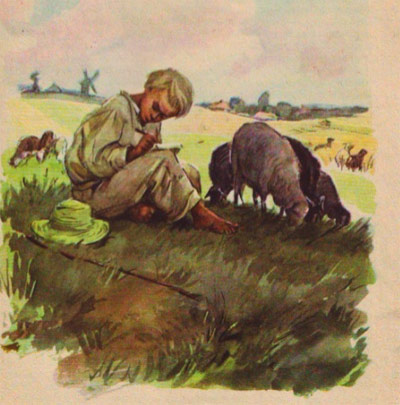 1840 р.Вийшла з друку перша збірка творів Т. Шевченка під назвою «Кобзар», де були вміщені твори: «Думи мої, думи мої», «Перебендя», «Катерина», «Тополя», «Думка» («Нащо мені чорні брови»), «До Основ'яненка», «Іван Підкова», «Тарасова ніч».
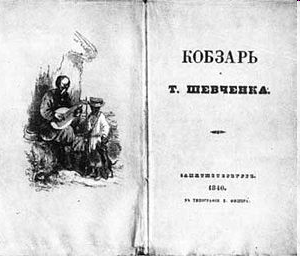 Обкладинка першого видання.
1860 р.Вийшов з друку «Кобзар». (Повторне видання.)
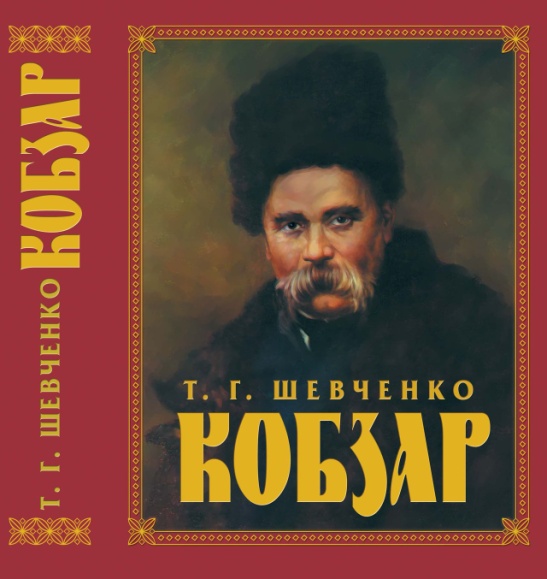 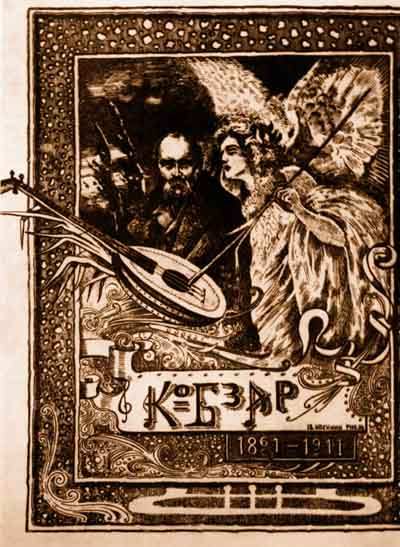 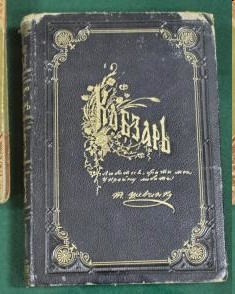 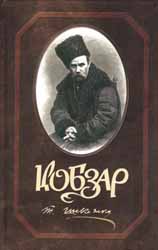 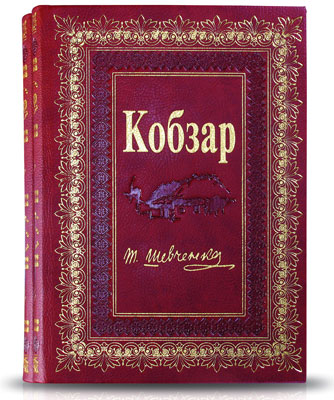 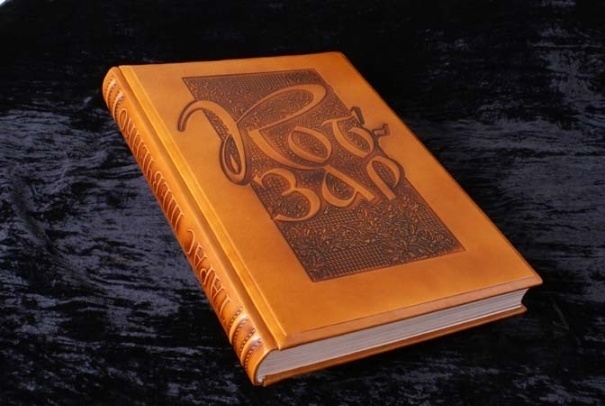 Лише на 24 році життя став він вільною людиною.
За великі гроші його було викуплено з кріпацтва, тоді він зміг навчатися в Академії мистецтв.
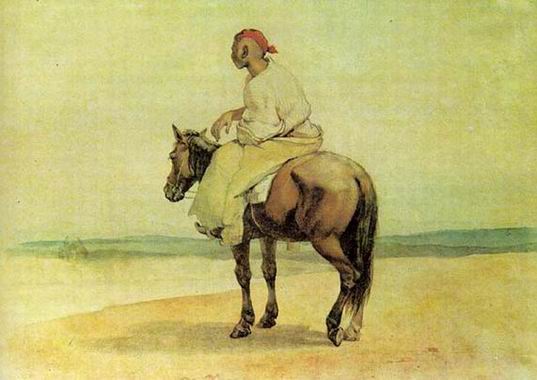 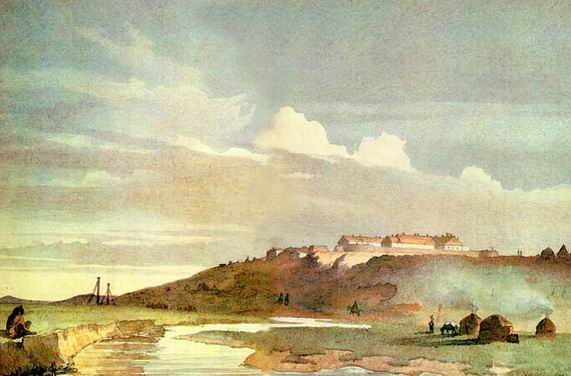 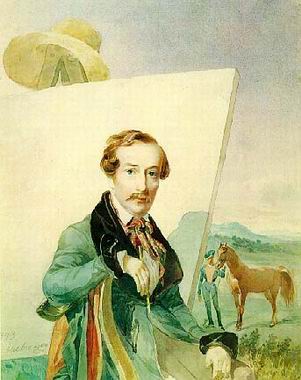 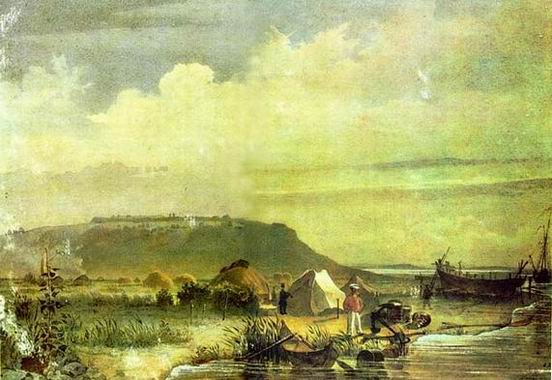 1847 р.30 травня. Т. Г. Шевченкові оголошено царський вирок про заслання його в Окремий оренбурзький корпус рядовим солдатом «під суворий нагляд з забороною писати й малювати». 18 червня. Шевченка відправлено з Оренбурга до Орської фортеці.
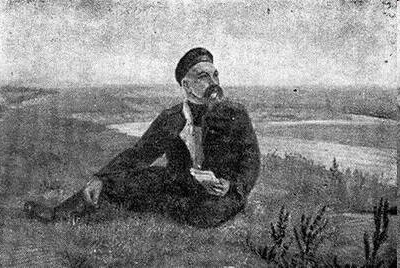 Шевченко 
в степу Орська.
Свою Україну любіть. 
      Любіть її . Во время люте, 
      В остатню, тяжкую минуту 
      За неї Господа моліть!
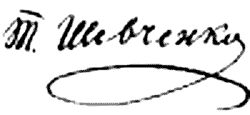